CHANGE AND DEVELOPMENT IN THE NERVOUS SYSTEM:
1. What is happening as we grow and learn?
Short-term:  
	Every time a specific pathway of neurons is used its synaptic connections get stronger.
HOW? 
	More NT is produced and more receptors grow on the dendrites.
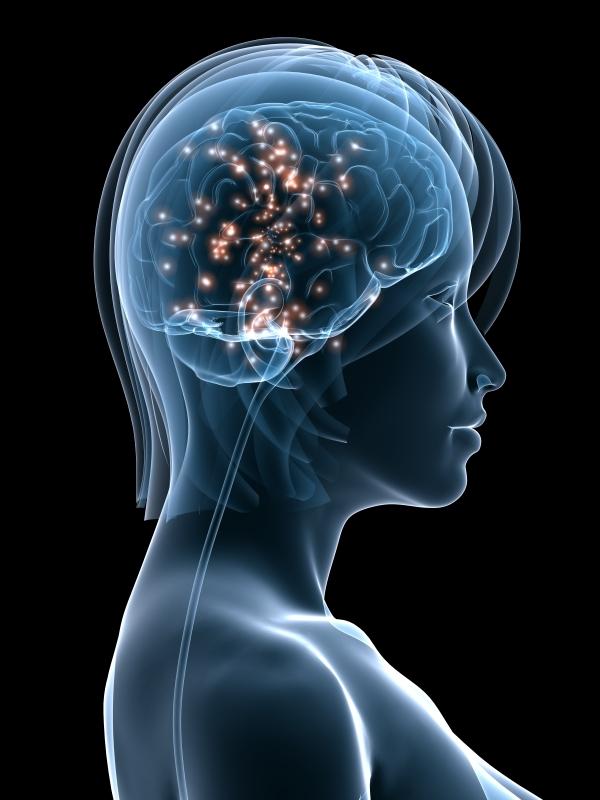 b. Long term:   New dendrites & axon terminals grow, new synapses form. Neurons develop more connections.
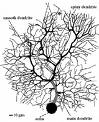 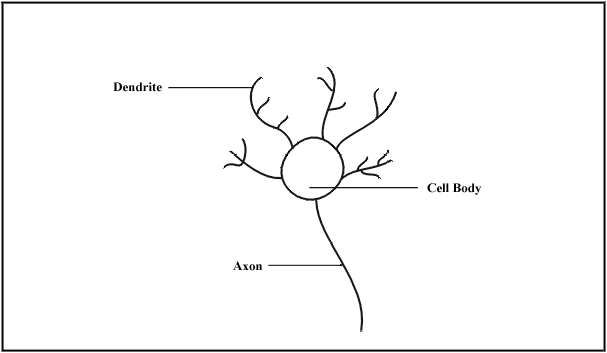 THIS
becomes
THIS !
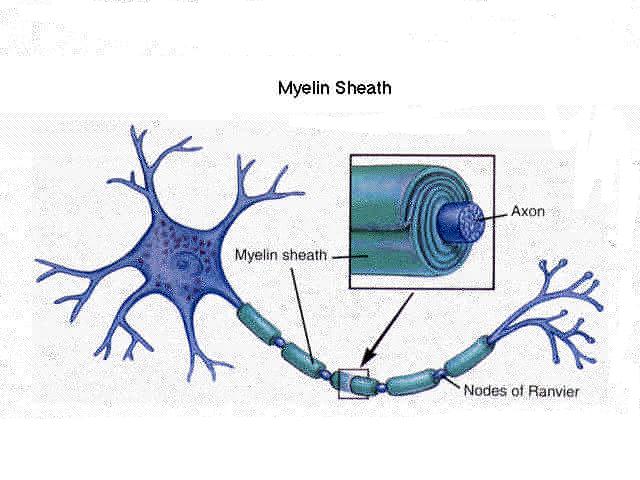 c. Speed:  As we grow, neurons gain myelin so messages travel much faster.
2. What causes these changes to occur?
USING THE BRAIN - that is, THINKING!!  
Using the brain stimulates growth of new connections - like using  muscle makes them grow bigger and stronger.
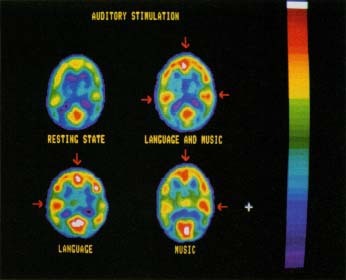 What does this mean for the learner?
NO THINKING = NO CHANGES = NO LEARNING!!
3. What happens if pathways aren’t used?
	     Connections weaken or are lost.
 USE IT OR LOSE IT!
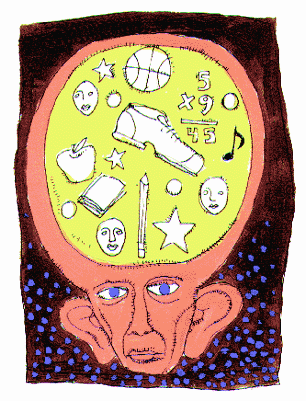 In other words:
LEARNING IS A CONSEQUENCE OF THINKING!
THIS does not work!
You have to do THIS!


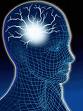 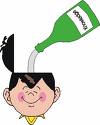 4. Why are people sometimes able to recover some function after a brain injury or nerve damage?
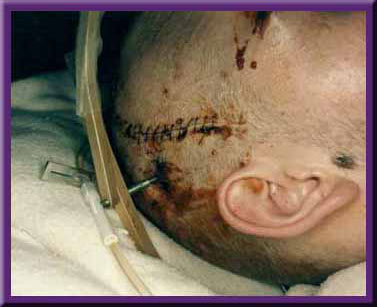 A. BRAIN:
		 CNS neurons will not re-grow or be replaced, but the brain has PLASTICITY. This means other cells can sometimes be trained to take over function of damaged cells.
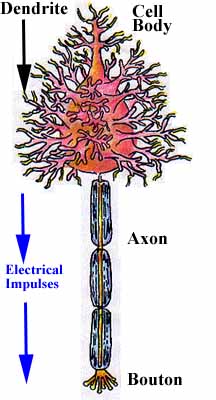 B. Nerves in PNS:
Neurons in the PNS can regenerate axons and dendrites, but not cell bodies.
5. What happens as we age?
Brain loses some plasticity.
 Some connections weaken, especially those related to
	short-term memory.
 New connections will still grow with use.
Brains are the same as muscles as we age -
the more we use them, the less function we lose.
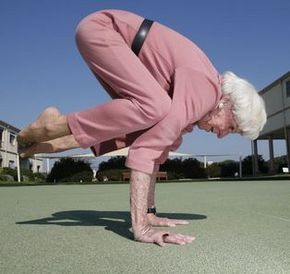 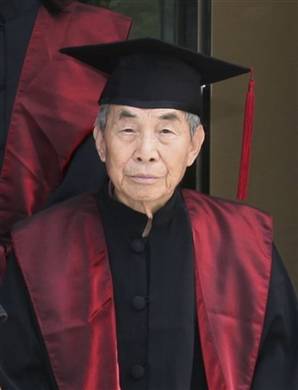